Innovate the EGI service offer
Diego Scardaci
EGI Foundation - Technical Solution Team Lead
2: Evolve the service offering to meet the needs of researchers
Strategic Goals for 2024 - SG2
Focus on innovation and harmonisation of services by working with user communities and with peer e-infrastructure organisations towards reliable research-enabling services
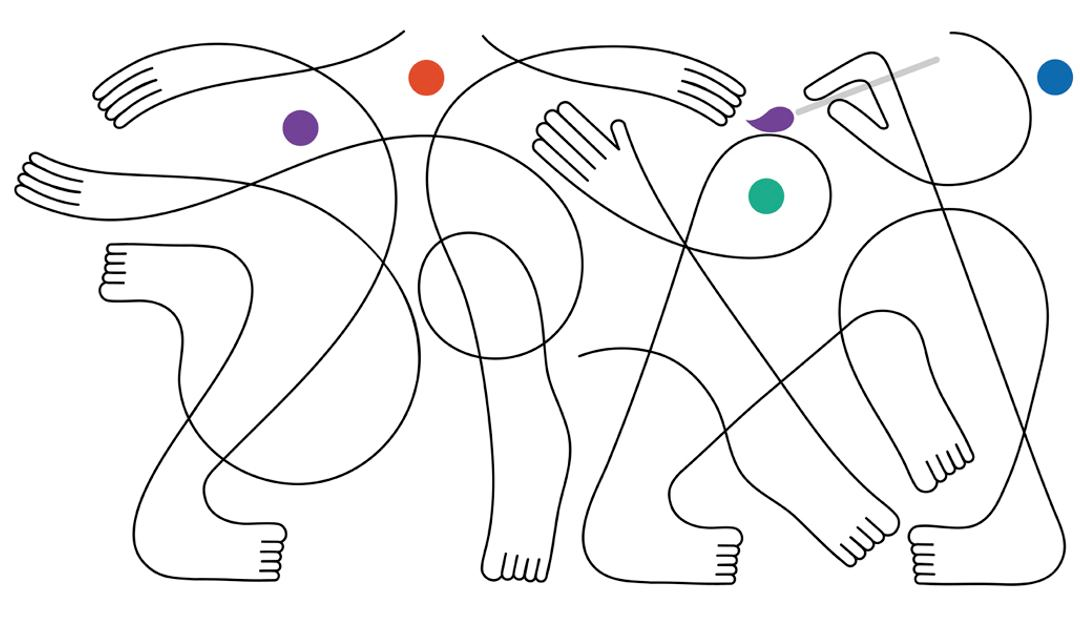 [Speaker Notes: Key results2.1: EGI Service Portfolio Roadmap and technical roadmap updated annually
2.2: Partnerships with technology providers are defined
2.3: The EGI core services are professionally delivered]
SG2: Evolve the service offering to meet the needs of researchers
The following sub-objectives directly refer to an extension of the EGI service offer
O2.1 Maintain a service strategy
Major changes to existing services
New services
O2.2 Engage key technology and service providers that are needed to support and expand the EGI service offer
O2.3 Engage and consult with research communities to identify, prioritise, develop and deliver new functionalities in the EGI Federation offering
O2.4 Attract innovation funding and implement the service strategy
Goal for today’s two sessions
Lay the groundwork, identify opportunities
Collect ideas for the kind of services EGI could add
More brainstorming than detailed implementation

Get an overview of the relevant management systems
Goal: save time when reading the detailed documentation

Discuss the onboarding process itself
Feedback from trying it out
How EGI and Service Providers can collaborate?
Mutual benefits for EGI and Service Providers
Identify emerging services to support the ERA
How EGI is actively working to extend its offer with innovative service
Continue analysis of user requirements to identify the areas of more interest
Identify GAPs in its offer
Identify emerging technologies to be further investigate (AI/ML, Edge, ... )

Map the output of this analysis with existing/emerging services in the European landscape
from partners of the federation
from external partners
from SMEs/Industry
How can service providers benefit from EGI?
Increase the usage of your services through EGI
EGI as a mean to advertise your services
towards large/international collaborations
participation to relevant (European) projects

EGI as a mean to deliver better services
leverage EGI federation services
integration with core services (AAI, monitoring, accounting, helpdesk, etc.)
improve the operation of your service
instruments to operate them in a professional manner (EGI ITSM - ISO 20K compliant)
SLA & OLA, information security mgmt, change mgmt, problem mgmt, etc.
keep your service at the edge of the technology
continual improvement to innovate your service
Onboard your service in EGI
Enrich the EGI service offer with services from the community
How you can ‘onboard’ your services in EGI
The SPM process and the SDTP
The Service Portfolio Management (SPM) process of the EGI SMS uses the Service Design Transition Package (SDTP) to:
Propose new services
Manage services during their whole life-cycle
A new service can be proposed creating a new SDTP
Initially in discovery phase
Other phases: planned, alpha, beta, production, retired
A certain number of information should be provided to enter in each phase
Different requirements per phase
More details will be provided in the next presentation
When the ‘onboarding’ is completed...
The service is added to the EGI service portfolio
It becomes publicly accessible when it reaches the beta phase
It will be published into the EGI web-site, the EGI Marketplace and EOSC Portal & Marketplace
The service will be offered with an EGI brand
An SLA between users and EGI will be defined
An OLA between EGI and the service provider(s) will be defined
The services will be managed according to the processes of the EGI ITSM
Creating a new catalogue of EGI external/community services
Proposal for discussion
A new catalogue of EGI external/community services
Target: tools/services that can provide added value on top of the current federation offer
additional capabilities

Lightweight integration with EGI
Providers will preserve the branding
Direct interactions with the customers
Weaker requirements to satisfy
but quality should be guaranteed

EGI will actively promote these services within its user communities
Discussion on the catalogue of EGI external/community services
Is this interesting for you?

Do you prefer the ‘standard’ onboarding of this new way?

What kind of requirements a SP should satisfy?
Integration with EGI federation services?
Quality?
Helpdesk?
Questions?